Risk Management and Insurance
TR 11:00-12:15 – BUSN202
Shane Murphy
Risk management
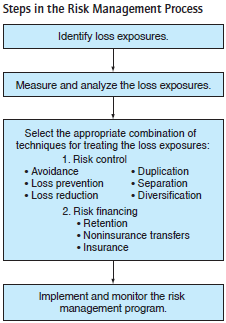 Risk control – reduce the frequency or severity of losses
Avoidance
Loss prevention
Loss reduction
Duplication
Separation
Diversification
Risk financing – funding recompense for losses
Retention
Non-insurance transfers
Insurance
Risk control
Avoidance and loss prevention
Broken windows policies
Loss reduction
Opportunity and crime
Duplication
Especially in digital economies
Separation
Diversification of geographies, technologies
Diversification
Diversification of markets, customers, suppliers
Risk financing: Retention
Active or passive
Effective when:
No other method of treatment is available
Worst possible loss is not serious
Maximum retention might be set to 5% of earnings before taxes or 1-5% of net working capital
Losses are fairly predictable
Loss financing through net income, funded or unfunded reserves, or credit
Captive insurer – insurance company owned by parent firm
Risk retention group – group captive for trade groups and similar structures
Self-insurance/self-funding (common in workers comp, group health insurance)
Captive insurance
A captive insurance company may provide part of its coverage through reinsurance strategies.
Reinsurance is when an insurer transfers all or a portion of its risk to another insurance company in exchange for a premium.
For example, a captive may only cover losses up to $250,000 per occurrence and use reinsurance to cover losses over that amount.
There are tax benefits for establishing a captive insurance company, premiums a parent company pays to the captive for coverage may be tax deductible,. may also be exempt from taxes on their underwriting profits.
Captive insurance companies may be headquartered, in the U.S. or “offshore,” although will use a U.S.-licensed insurance company to underwrite and back their policies.
Examples
William Beaumont Hospital in Michigan established Beaumont Physicians Insurance Company, which is domiciled in the Cayman Islands, as a captive insurance company to offer its physicians affordable professional liability insurance, or medical malpractice insurance, coverage.
Non-insurance transfers
Contracts, leases, hold-harmless agreements, and incorporation
Contract (including lease agreement) can put financial responsibility on another party
Leasing equipment that may be damaged
Hold-harmless puts responsibility on contract employee (author in publishing agreement, driver in taxi company)
Incorporation might include limited liability

Why?
Cheaper, might give financial responsibility to more able party
Downside
Unclear interpretation of contracts
If party receiving risk can’t pay losses, losses may revert
Insurance might not assume risks are transferred
Combining insurance and risk retention
Deductible
Small risks are not payed by insurer, but by insured party
Thus, deductible is form of risk retention
Reduces administrative costs for insurer, reduces premium for insured
Excess insurance – insurance only kicks in after losses pass a certain amount
Department risk management responsibilities
Accounting
Internal controls reduce fraud and theft
Provide information on task treatment of risk finance alternatives and availability of funding for retained losses
Finance
Effects of losses, investment in risk control
Marketing
Information can prevent lawsuits, procedure can prevent accidents
Operations
Quality control and safety programs
Human Resources
Employee benefits, retirement, safety, hiring/promotion/dismissal
Pros of insurance
Cons of insurance
Personal Risk Management Activity